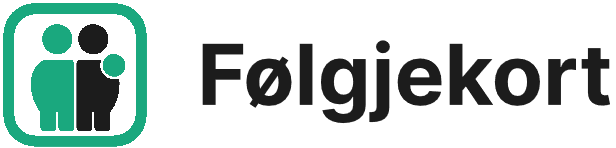 Førenamn Etternamn
Adresse
Treng 1 følgjeperson(ar) Gyldig til dd.mm.åååå

Utferda av:
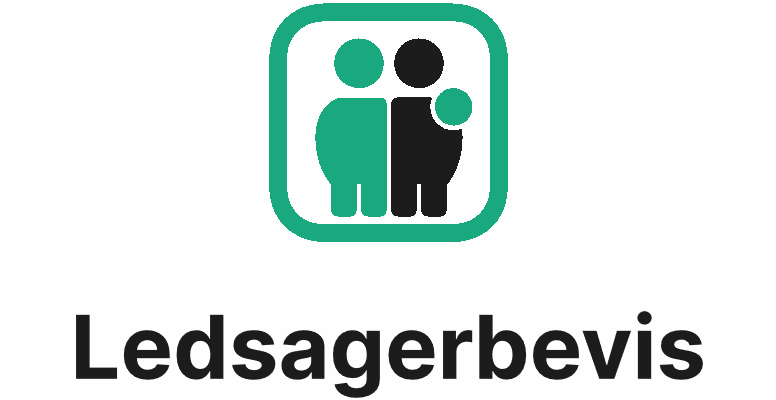 Eigaren av dette kortet kan ta med følgjeperson(ar) gratis på stader i Noreg som aksepterer følgjeordninga. Korteigaren betaler gjeldande billettpris.